Partager les idées tirées des données de rétroactionModèles pour partager les tendances et les points de vue qui découlent des commentaires des utilisateurs
1
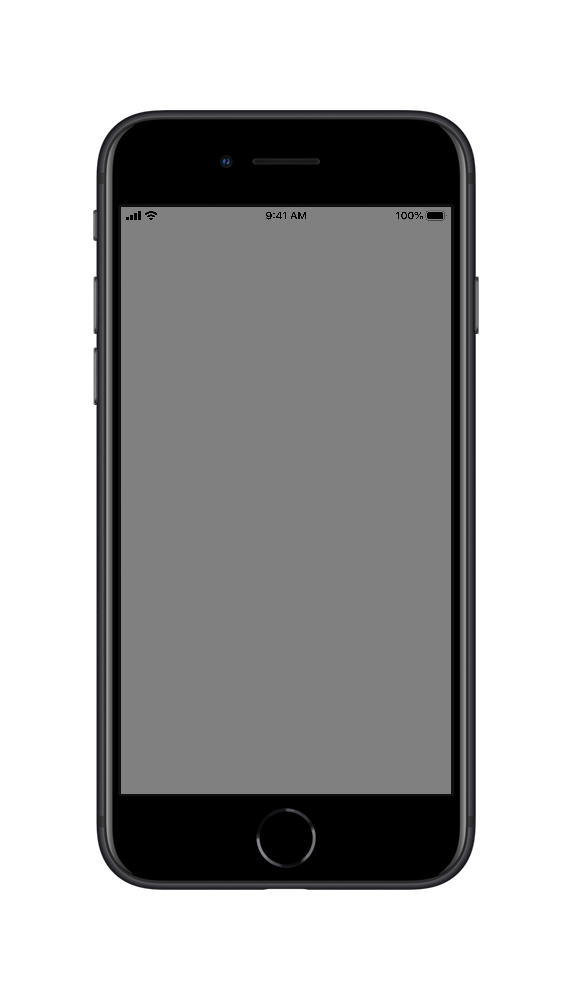 Aider les gens à comprendre comment les données sont collectées
Sondage de départ des sites Web de l’ensemble du GC dans lequel les visiteurs indiquent la raison de leur visite et évaluent leur expérience de service en ligne : 
Mesure le taux de réussite des tâches, la facilité et la satisfaction 
Le sondage est mené en permanence, 10 % des visiteurs sont invités à y participer
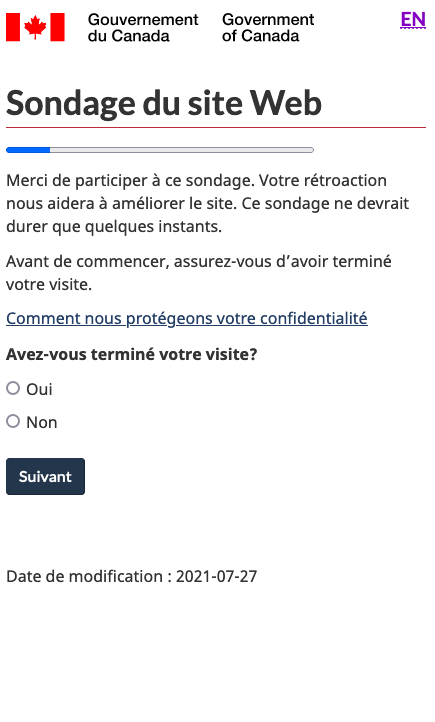 Un point de départ commun pour :
Comprendre les besoins des utilisateurs
Mesurer les performances actuelles
Identifier les domaines à améliorer
Aidez à raconter votre histoire de données en utilisant ces modèles communs
3
Modèle : Un résumé de base d’une page des données sur les commentaires
« Citation de commentaires à illustrer. »
55 % 
des réponses de ce [mois/trimestre/année] concernaient [tâche] (contre 48 % le [intervalle de dates] précédent).
FAITS SAILLANTS

Exemple d'information contextuelle
Identifiez si une action ou un événement a eu un impact positif ou négatif sur les résultats.

Points douloureux ayant un impact sur [tâche].
Difficulté à trouver [x]
Récupération du mot de passe

Travail en cours ou terminé / Blocages
Exemple
Exemple
Du 1 juillet au 30 septembre 2021
Nombre total des commentaires : 1022
Afficher une tendance ou un changement au fil du temps
La rétroaction a augmenté lorsque la nouvelle politique est entrée en vigueur
Questions de recherche auxquelles vous pouvez répondre
Combien de commentaires ont été reçus sur une période donnée?
Est-ce que le volume de rétroactions augmente ou diminue?
Une annonce a-t-elle suscité davantage de rétroactions?
Les modifications apportées à une page ont-elles réduit le nombre de rétroactions?
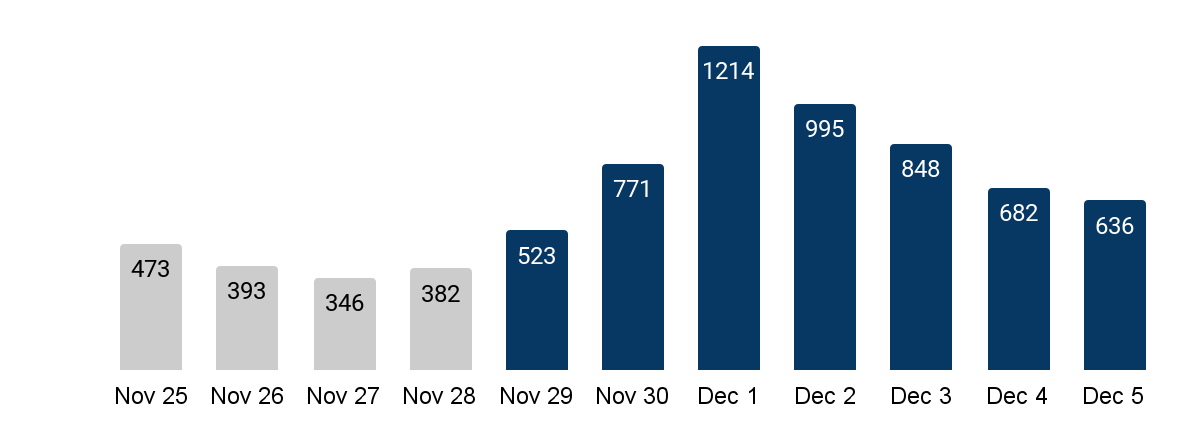 5
Afficher les tâches qui reçoivent le plus de réponses
Obtenir des informations sur les vaccins est la principale tâche du COVID.
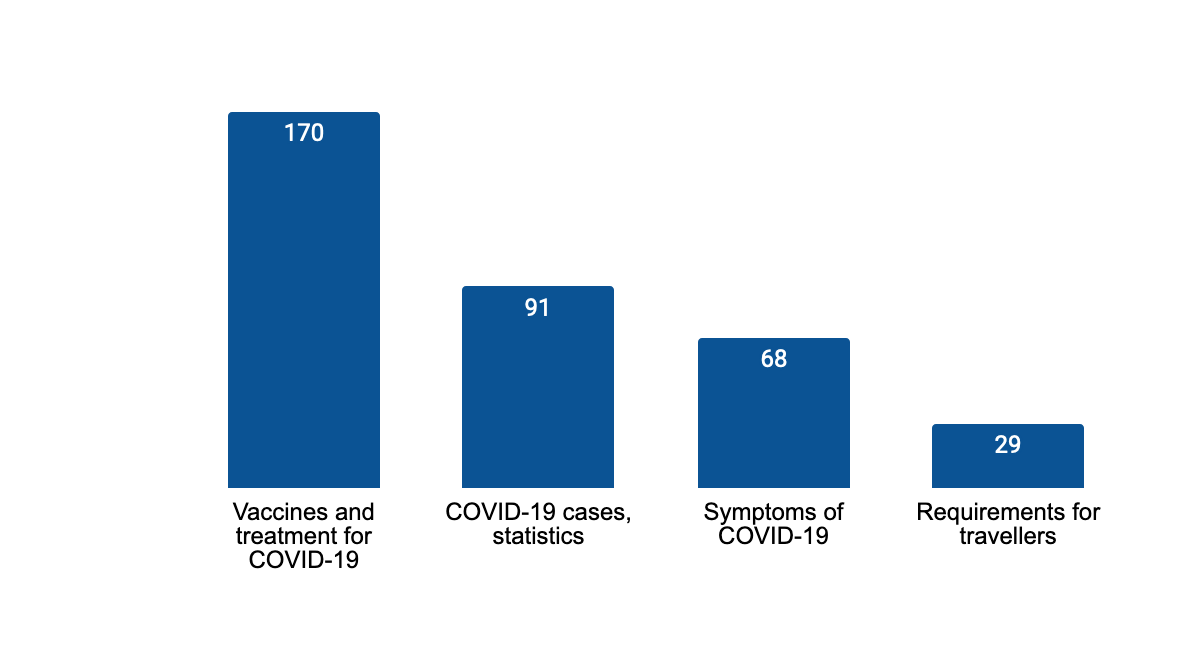 "Combien de temps dois-je attendre avant de pouvoir faire un rappel ?"
Dates : 1-31 août 2021
Commentaires:  370

Exemple seulement
6
Montrer les points de difficulté dans une tâche spécifique
Le principal problème rencontré dans le cadre de la tâche "se faire vacciner" était de trouver un lien pour prendre un rendez-vous.
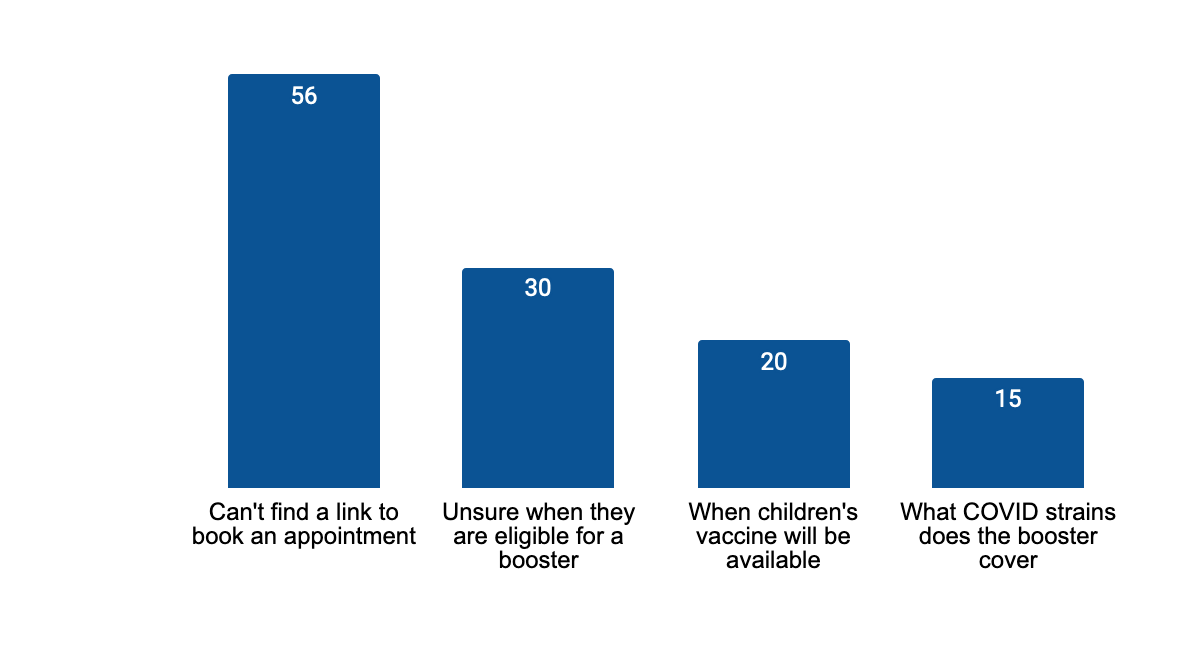 "J'ai été invité à faire un rappel mais je ne trouve pas où aller pour prendre un rendez-vous".
Dates : 1-31 août 2021
Taux d'achèvement de la tâche : 70%
Taux de satisfaction : 66%
Taux de facilité : 67%
Données d'exemple seulement
7
Modèle : questions émergentes et signaux d’alarme de haut niveau
Mettre en évidence les problèmes qui dépassent la portée du travail de votre équipe et qui doivent être acheminés au niveau supérieur, comme : 
lacunes des politiques
lacunes dans le contenu ou information incorrecte nécessitant un expert en la matière
problèmes techniques
8